ABC  2017
北美華人基督徒教育大會
             Access Bible Convention
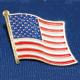 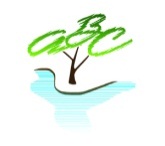 課碼(Workshop):  
教室(Room #):  201
講員(Speaker):  程嫣（Yan Cheng）
授課語言:  華語
題目(Topic):   從羅馬書看神使人心硬
專題簡介: 「神使人心硬」（Divine Hardening）/ 「神使人心昏迷、眼瞎、耳聾」（Divine Blinding）是神學難題，涉及神的主權、人的自由意志（人的責任） 。本講座就羅馬書九、十一章相關經文對舊約（出埃及記、申命記、以賽亞書）之引用做探討，尋求神的旨意。
2017 ABC大會
從羅馬書
看
神使人心硬
程嫣，2017年9月
羅馬書九章
14 這樣，我們可說甚麼呢？難道　神有甚麼不公平嗎？斷乎沒有！15 因他對摩西說：我要憐憫誰就憐憫誰，要恩待誰就恩待誰。 16 據此看來，這不在乎那定意的，也不在乎那奔跑的，只在乎發憐憫的　神。 17 因為經上有話向法老說：「我將你興起來，特要在你身上彰顯我的權能，並要使我的名傳遍天下。」 18 如此看來，　神要憐憫誰就憐憫誰，要叫誰剛硬就叫誰剛硬。

新約對舊約的引用：
羅九15 引用出三十三19b—耶和華說：「我要顯我一切的恩慈，在你面前經過，宣告我的名。我要恩待誰就恩待誰；要憐憫誰就憐憫誰」；
羅九17引用出九16—其實，我叫你存立，是特要向你顯我的大能，並要使我的名傳遍天下。
羅九18  對應 出四～十四章——神使法老心剛硬之事件
要解決的疑問
出埃及記中，神為甚麼使法老心硬？神的心意是甚麼？

2.  保羅在羅馬書的引用，想要說明甚麼？
神為甚麼使法老心硬？
平常聽到的一些解釋：
神任憑，允許（由他去吧）

2.   第一災到第五災是法老自己心硬，從第六災開始神使法老心硬。

3.   出四～十四章，總計出現20次有關心硬的經文，神使心硬10次，法老自己心硬10次。 

都有道理，但還是有空間更深入地看經文說的是甚麼。
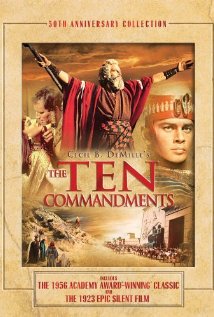 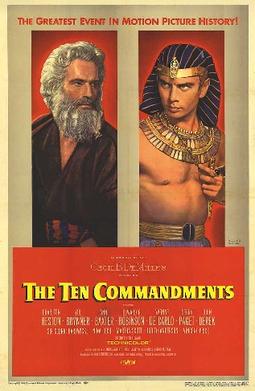 二十次心硬
出四～十四章，總計20次提及心硬

四21, 
七3, 13, 14 （固執）, 22
八15, 19, 32
九7 （ 固執 ）, 12, 34, 35 
十1, 20, 27,   
十一10,
十三15（幾乎不容）
十四4, 8, 17  

和合本在七14，九7用了「固執」一詞，十三15翻譯成「幾乎[不容] 」。其他17處都有「硬」字。
二十次心硬的表達
希伯來文用了三個單詞表達心硬
(1) חָזַק, 12 次 (grow strong, make strong)
(2) כָּבֵד, 6 次 (be heavy, make heavy)
(3) קָשָׁה, 2次 (make difficult)


七十士譯本用了四個單詞表達心硬
(1) σκληρύνω，14 次 (to harden)
(2) βαρύνω, 4次  (to be heavy)
(3) κατισχύω，1次 (overpower)
(4) βαρέω , 1次 (to burden)
和合本用了三種方式表達心硬
(1)硬，17次
(2)固執，2次
(3)幾乎[不容]，1次
這些表達心硬的單詞雖然存在細微差別，但是基本意思類似,所展現的大圖像是一樣的。
因此，接下來的分析中，不著眼於區別這些詞。
三類心硬
根據希伯來文聖經和七十士譯本，可將心硬分為三類

1. 神使法老（臣僕）心剛硬。


2. 【有模糊性】法老心變得剛硬，或者，法老心被剛硬。
希伯來文：stative動詞(Qal 桿)，可翻譯為兩種。
希臘文：被動語態—— 神性被動(divine passive)：做動作的神；然而因為沒有明確指出究竟是被誰（by  whom），存在模糊性。

3. 法老使自己心剛硬。
第一類：神使心剛硬（10次）
1. 四21， 耶和華對摩西說：「你回到埃及的時候，要留意將我指示你的一切奇事行在法老面前。但我要使（或譯：任憑；下同）他的心剛硬，他必不容百姓去。（ חָזַק Piel ）
2. 七3， 我要使法老的心剛硬，也要在埃及地多行神蹟奇事。 （ קָשָׁה Hiphil ）
3. 九12，耶和華使法老的心剛硬，不聽他們，正如耶和華對摩西所說的。（ חָזַק Piel）
4. 十1， 耶和華對摩西說：「你進去見法老。我使他和他臣僕的心剛硬，為要在他們中間顯我這些神蹟，（ כָּבֵד Hiphil ）
5. 十20，但耶和華使法老的心剛硬，不容以色列人去。（ חָזַק Piel）
6.  十27， 但耶和華使法老的心剛硬，不肯容他們去。（ חָזַק Piel ）
7. 十一10， 摩西、亞倫在法老面前行了這一切奇事；耶和華使法老的心剛硬，不容以色列人出離他的地。（ חָזַק Piel ）
8. 十四4，我要使法老的心剛硬，他要追趕他們，我便在法老和他全軍身上得榮耀；埃及人就知道我是耶和華。」於是以色列人這樣行了。（חָזַק Piel）
9.十四8， 耶和華使埃及王法老的心剛硬，他就追趕以色列人，因為以色列人是昂然無懼地出埃及。（ חָזַק Piel ）
10. 十四17，我要使埃及人的心剛硬，他們就跟著下去。我要在法老和他的全軍、車輛、馬兵上得榮耀。（ חָזַק Piel ）
第二類：模糊性（6次）
1. 七13,  法老心裡剛硬，不肯聽從摩西、亞倫，正如耶和華所說的。（ חָזַק Qal ）
2. 七14, 耶和華對摩西說：「法老心裡固執，不肯容百姓去。（ כָּבֵד Qal ）
3. 七22, 埃及行法術的，也用邪術照樣而行。法老心裡剛硬，不肯聽摩西、亞倫，正如耶和華所說的。（ חָזַק Qal ）
4. 八19， 行法術的就對法老說：「這是　神的手段。」法老心裡剛硬，不肯聽摩西、亞倫，正如耶和華所說的。（ חָזַק Qal ）
5. 九7， 法老打發人去看，誰知以色列人的牲畜連一個都沒有死。法老的心卻是固執，不容百姓去。（ כָּבֵד Qal ）
6. 九35， 法老的心剛硬，不容以色列人去，正如耶和華藉著摩西所說的。（ חָזַק Qal ）
第三類：法老使自己心剛硬（4次）
1. 八15, 但法老見災禍鬆緩，就硬著心，不肯聽他們，正如耶和華所說的。 （כָּבֵד Hiphil ）
2. 八32, 這一次法老又硬著心，不容百姓去。 （כָּבֵד Hiphil ）
3. 九34, 法老見雨和雹與雷止住，就越發犯罪；他和他的臣僕都硬著心。 （כָּבֵד Hiphil）
4. 十三15, 那時法老幾乎不容我們去，耶和華就把埃及地所有頭生的，無論是人是牲畜，都殺了。因此，我把一切頭生的公牲畜獻給耶和華為祭，但將頭生的兒子都贖出來。 （ קָשָׁה Hiphil）
羅馬書十一章
7 這是怎麼樣呢？以色列人所求的，他們沒有得著。惟有蒙揀選的人得著了；其餘的就成了頑梗不化的。8 如經上所記：　神給他們昏迷的心，眼睛不能看見，耳朵不能聽見，直到今日。


使心剛硬  vs.  給昏迷的心（沉睡的靈）——雖然用詞不同，但是展現了類似的圖景。
羅馬書十一7 頑梗不化
7 這是怎麼樣呢？以色列人所求的，他們沒有得著。惟有蒙揀選的人得著了；其餘的就成了頑梗不化的。

頑梗不化，在希臘文中是被動語態。
和合本：其餘的就成了頑梗不化的。
新譯本：其餘的人都成了頑固的。
呂振中譯本：其餘的人就成了頑梗不化的。
新漢語譯本：其餘的人都頑梗心硬。（腳註：原文ἐπωρώθησαν是被動語態動詞，其施事是神自己。這種隱藏神這個施事、只顯明主語的手法，一般稱為神聖被動。但為了譯文暢順，只譯作“頑梗心硬”，因為加添任何詞語，也不能完全表達原文的意思，反而破壞譯文的可讀性。 ）
反 思
全然臣服於神至高無上的主權。

時常檢視自己是否也是心硬的、心昏迷的、眼瞎耳聾的。求神保守。

抓住神恩典的應許——只要回轉，便得醫治。